ÁREA - CONHECIMENTOS
9º Ano
Origens da atividade física
A atividade física ao longo dos tempos…
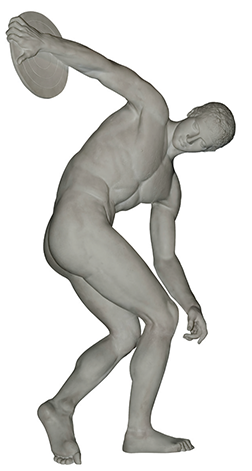 Desde os tempos pré-históricos, o ser humano, a fim de garantir a preservação da espécie, teve de confrontar-se com o meio para satisfazer as necessidades básicas de alimentação e segurança. 
Assim, para assegurar a sua sobrevivência, desenvolveu um conjunto de técnicas para caçar como:
a corrida;
o arremesso;
o salto;
o batimento;
a marcha.
Origens da atividade física
A atividade física ao longo dos tempos…
Desenvolveu músculos mais poderosos e ossos mais resistentes; os sistemas cardíaco e respiratório tornaram-se mais evoluídos.

Com o passar do tempo, o homem deixou de ter necessidade de caçar para sobreviver, bem como de se esforçar fisicamente para conseguir os alimentos.
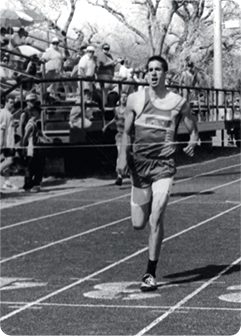 Origens da atividade física
A atividade física ao longo dos tempos…
Ao longo dos milénios, o homem foi desenvolvendo tecnologia que substituiu gradualmente a sua própria atividade física, garantindo-lhe a sobrevivência e trazendo-lhe conforto e bem-estar.
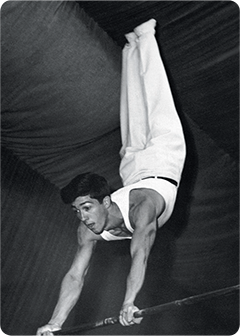 Origens da atividade física
Desporto / Desporto Moderno
GRÉCIA antiga (berço do DESPORTO)
                             culto da beleza corporal
                             homenagem aos deuses

Jogos Olímpicos da Antiguidade (2500 a.c.)

Império Romano -> preparação física e 
mental para a guerra
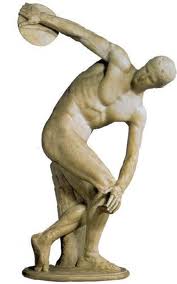 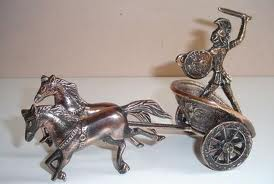 Origens da atividade física
Desporto / Desporto Moderno
O desporto é um fenómeno de relevante importância desde a Antiguidade (Grécia) até aos nossos dias. Tal como atualmente se concebe e pratica, o desporto nasceu na Europa na segunda metade do século XIX.
Thomas Arnold (pedagogo britânico) -> introduziu os jogos desportivos nas escolas, numa perspetiva baseada na prática desportiva organizada e regulamentada, com preocupações educativas (FAIRPLAY).
Respeitar o adversário
Ser cordial
Ser leal
Adotar comportamento ético
A conceção de T. Arnold está na origem da institucionalização do desporto, segundo as interpretações atuais, apresentando as seguintes características: o jogo, a competição e a formação.
Desporto Moderno
Cultura desportiva atual
O desporto está sujeito a um sistema de regras. A passagem de divertimento ocasional para a formação de clubes e de competição organizada foi feita num determinado contexto da sociedade inglesa do séc. XIX, que facilitou a organização regular do jogo da bola entre grupos e a exigência de equipas permanentes. Esta condição é nuclear para que uma atividade seja considerada desporto, isto é, para a sua institucionalização, organização.
A projecção do desporto a nível internacional deve-se em grande parte à criação dos Jogos Olímpicos da Era Moderna pelo barão Pierre de Coubertin, que em 1896 organiza em Atenas a primeira olimpíada. Os Jogos Olímpicos  realizam-se de 4 em 4 anos.
A difusão do desporto à escala mundial deve-se também a outros acontecimentos desportivos de alta competição tais como os campeonatos europeus e mundiais das diversas modalidades, com especial relevância para os de futebol, a volta à França em bicicleta, os grandes torneios de ténis e liga de basquetebol nos EUA, etc..
Cultura desportiva atual
Conforme as motivações que nos levam a praticar desporto, assim podemos distinguir diferentes âmbitos:
Cultura desportiva atual